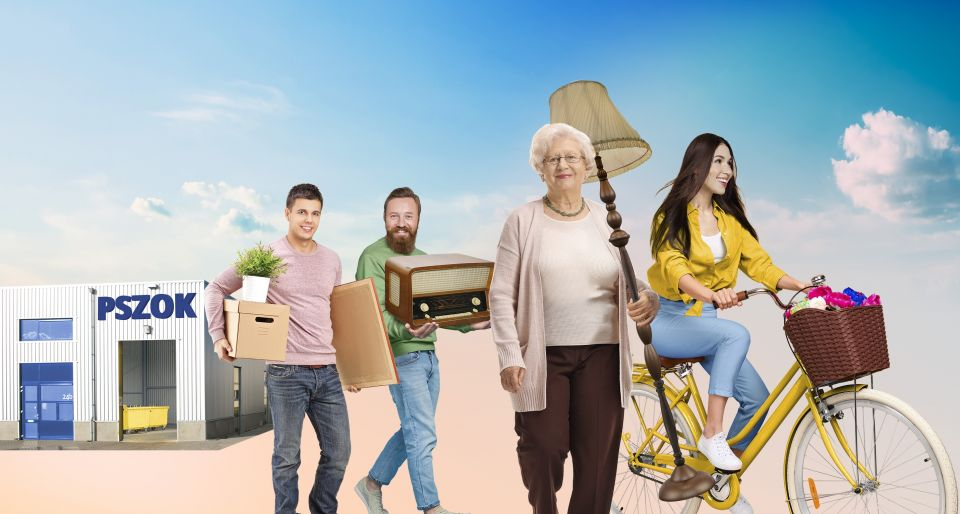 2024-07-30
Zasady aplikowania w naborach FESL.02.12-IZ.01-159/24 oraz FESL.02.12-IZ.01-160/24 dla Działania 2.12 Gospodarka odpadami komunalnymi FE SL 2021-2027 - Punkty selektywnej zbiórki odpadów komunalnych (PSZOK).
Plan spotkania:
Ogólne informacje o naborach 2.12. Ogłoszone konkursy. Proces oceny.
Typ projektu, podmioty uprawnione do aplikowania, limity i ograniczenia, 
Kryteria wyboru projektów 
Kwalifikowalność wydatków
Polityki horyzontalne
Kluczowe aspekty funkcjonowania systemu LSI2021

Pomoc publiczna w projektach PSZOK
Sesja pytań beneficjentów
Ogłoszone konkursy  - podstawowe informacje
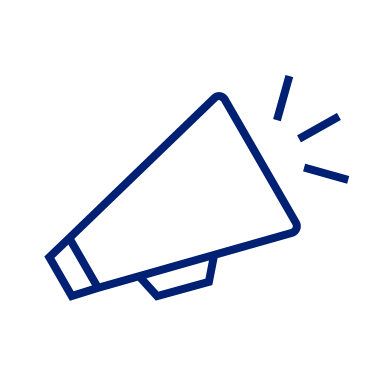 1 Nabór nr FESL.02.12-IZ.01-159/24– Działania 2.12 Gospodarka odpadami komunalnymi FE SL 2021-2027 - Punkty selektywnej zbiórki odpadów komunalnych (typ projektu 2. PSZOK) – koperta regionalna 

2. Nabór FESL.02.12-IZ.01-160/24 - Działania 2.12 Gospodarka odpadami komunalnymi FE SL 2021-2027 - Punkty selektywnej zbiórki odpadów komunalnych (typ projektu 2. PSZOK) – koperta Subregionu Północnego 

Źródło finansowania: EFRR
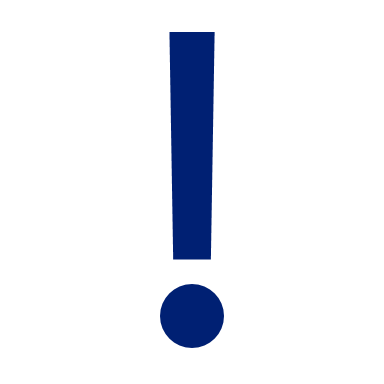 Ogłoszone konkursy  - podstawowe informacje
4
Proces oceny wniosku
Etapy oceny - procedura konkurencyjna
6
Metodyka kryteriów oceny projektów
Metodyka kryteriów oceny projektów
Kryteria formalne (0/1)
Ogólne
Specyficzne
Działanie 2.12 Gospodarka odpadami komunalnymi FE SL 2021-2027 - Punkty selektywnej zbiórki odpadów komunalnych (PSZOK).
Kryteria oceny projektów – formalne ogólne, m.in.:
Poprawność formalna wniosku o dofinansowanie i załączników 
Kwalifikowalność podmiotowa
Kwalifikowalność przedmiotowa projektu
Zgodność z zasadami dot. pomocy publicznej
Zgodność projektu z zasadą deinstytucjonalizacji 
Działania informacyjno-promocyjne
Zgodność z zasadą „zanieczyszczający płaci”
Zgodność z zasadami horyzontalnymi, w tym: zasadą DNSH, zasadą równości kobiet i mężczyzn, zasadą niedyskryminacji (w tym dostępności dla osób z niepełnosprawnością), z Kartą Praw Podstawowych
Kwalifikowalność wydatków
Poprawny dobór i oszacowanie wartości wskaźników
Metodyka kryteriów oceny projektów
Kryteria merytoryczne
Obligatoryjne (0/1)
Punktowe
(Premiujące)
Ogólne
Specyficzne
Specyficzne
Ogólne
Działanie 2.12 Gospodarka odpadami komunalnymi FE SL 2021-2027 - Punkty selektywnej zbiórki odpadów komunalnych (PSZOK).
Kryteria oceny projektów – merytoryczne ogólne, m.in.:
Właściwie przygotowana analiza finansowa i ekonomiczna 0/1
Efektywność inwestycji 0/1
Stabilność finansowa i organizacyjna wnioskodawcy 0/1
Realność wskaźników projektu 0/1
Stopień przygotowania inwestycji do realizacji
Zasięg oddziaływania projektu
Wpływ projektu na realizację celów środowiskowych
Zastosowanie standardu ochrony drzew
Partnerstwo w projekcie - jeśli dotyczy 
Zastosowanie zasad Nowego Europejskiego Bauhausu
Realizacja projektu w formie partnerstwa publiczno-prywatnego lub ESCO
Zastosowanie „zielonych zamówień publicznych”
Kryteria rozstrzygające
Stosowane w ramach trybu konkurencyjnego w przypadku, gdy na liście rankingowej projektów dwie lub więcej inwestycji uzyskały taką samą liczbę punktów.
W przypadku uzyskania przez dwa lub więcej projektów takiej samej sumy punktów podczas oceny merytorycznej, o miejscu na liście rankingowej będzie decydować ilość punktów uzyskana w kryterium oznaczonym jako rozstrzygające.
W przypadku jednakowej liczby punktów uzyskanych w kryterium rozstrzygającym stosowanym w pierwszej kolejności (nr 1) o miejscu na liście rankingowej decyduje liczba punktów uzyskana w kryterium rozstrzygającym stosowanym w drugiej kolejności (nr 2) a następnie w trzeciej kolejności (nr 3), jeżeli takie zostało wyznaczone.
Kryteria wybrane jako rozstrzygające są oznaczone w zestawie kryteriów.
Typy beneficjentów 2.12 Gospodarka odpadami komunalnymi FE SL 2021-2027 - Punkty selektywnej zbiórki odpadów komunalnych (PSZOK).
Administracja publiczna: Jednostki Samorządu Terytorialnego (w tym związki JST, stowarzyszenia JST, Związek Metropolitalny)
Partnerstwa: Partnerstwa publiczno-prywatne
Przedsiębiorstwa: Duże przedsiębiorstwa, MŚP
Zintegrowane Inwestycje Terytorialne ZIT
Typy beneficjentów 2.12 Gospodarka odpadami komunalnymi FE SL 2021-2027 - Punkty selektywnej zbiórki odpadów komunalnych (PSZOK).
Służby publiczne: Jednostki organizacyjne działające w imieniu jednostek samorządu terytorialnego, Podmioty świadczące usługi publiczne w ramach realizacji obowiązków własnych jednostek samorządu terytorialnego
Organizacje społeczne i związki wyznaniowe: Organizacje pozarządowe
Zakres wsparcia 2.12 - PSZOK
tworzenie i wyposażanie punktów selektywnej zbiorki odpadów komunalnych (PSZOK), w tym:
centra napraw,
punkty ponownego użycia, punkty wymiany rzeczy używanych
kampania informacyjno–edukacyjna dotycząca sposobów zapobiegania powstawaniu odpadów, a także zasad ich segregacji – systemy selektywnej zbiórki odpadów gromadzonych u źródła
[Speaker Notes: systemy selektywnej zbiórki odpadów gromadzonych u źródła.]
Działanie 2.12 Gospodarka odpadami komunalnymi FE SL 2021-2027 - Punkty selektywnej zbiórki odpadów komunalnych (PSZOK).
Kryteria oceny projektów – formalne specyficzne
Zgodność wydatków inwestycyjnych z limitami wynikającymi z linii demarkacyjnej pomiędzy programami regionalnymi a krajowymi.
(wartość wydatków kwalifikowalnych nie przekracza 2 mln kosztów kwalifikowalnych LUB liczba mieszkańców obsługiwanych przez PSZOK nie przekracza 20 tyś.)

Wpływ projektu na zwiększenie świadomości społecznej w zakresie zapobiegania powstawaniu odpadów a także zasad ich segregacji które zwiększą świadomość w zakresie zrównoważonej konsumpcji i przyczynią się do zmniejszenia ubóstwa.
Działanie 2.12 Gospodarka odpadami komunalnymi FE SL 2021-2027 - Punkty selektywnej zbiórki odpadów komunalnych (PSZOK).
Kryteria oceny projektów – merytoryczne specyficzne:
Dostępność PSZOK
Rozwój sieci PSZOK (R1)
Liczba frakcji odpadów objętych selektywną zbiórką odpadów
Możliwość oddania do PSZOK odpadów remontowo – budowlanych.
Wpływ projektu na zwiększenie świadomości społecznej w zakresie zapobiegania powstawaniu odpadów a także zasad ich segregacji, które zwiększą świadomość w zakresie zrównoważonej konsumpcji i przyczynią się do zmniejszenia ubóstwa (R3)
Udział liczby mieszkańców gminy obsługiwanych przez PSZOK
Limit odpadów możliwych do oddania do PSZOK na mieszkańca w ramach ponoszonej opłaty za gospodarowanie odpadami (R2)
Część  B.7.2 wniosku "Realizacja zasad horyzontalnych" doświadczenia z dotychczasowej ocenyzasada DNSH – pkt. 3, 3.1, 3.2
uzasadnienie dotyczące braku wpływu negatywnego powinno się odnosić do każdego z celów środowiskowych
pozytywny wpływ poprzez działania w miejscu realizacji projektu
wykazany wpływ powinien mieć charakter bezpośredni, wykazywany jako efekt oddziaływania na pierwszym poziomie (tzn. nie należy wykazywać wpływów złożonych z wielu następujących po sobie i w powiązaniu ze sobą przyczyn i skutków, które nastąpią w odległej perspektywie czasowej np. domniemany wpływ na cel środowiskowy przejście na GOZ poprzez wskazanie, że odpady mogą być potencjalnie wykorzystane w innych przedsięwzięciach 
nie należy wykazywać pozytywnego wpływu na poszczególne cele poprzez m.in. kampanie edukacyjne, szkolenia - wyłącznie działania infrastrukturalne.
Wpływ na zasadę równości szans i niedyskryminacji,  w tym dostępności dla osób z niepełnosprawnościami
4. Wpływ pozytywny na zasadę równości szans? Co to znaczy? Czy zawsze należy oznaczyć wpływ pozytywny i dlaczego?
4.1 Czy produkty projektu mają charakter neutralny? Jak oznaczyć charakter produktu w projekcie i od czego to zależy?
4.2 Zapewnienie dostępności dla osób z niepełnosprawnościami - standardy (źródło: Standardy dostępności w perspektywie finansowej 2021-2027 STANDARDY DOSTĘPNOŚCI W PERSPEKTYWIE FINANSOWEJ 2021 - 2027 ) WSKAŹNIKI - CZĘŚĆ G: 
Liczba projektów, w których sfinansowano koszty racjonalnych usprawnień dla osób z niepełnosprawnościami - czy wykazywać?
Liczba obiektów dostosowanych do potrzeb osób z niepełnosprawnościami - kiedy wykazywać?
19
Wpływ na zasadę równości szans i niedyskryminacji,  w tym dostępności dla osób z niepełnosprawnościami
Standard szkoleniowy
Standard informacyjno-promocyjny
Standard transportowy
Standard cyfrowy
Standard architektoniczny
Uwzględnienie poszczególnych standardów w projekcie należy zawsze przeanalizować w odniesieniu do zakresu rzeczowego projektu.
20
Kwalifikowalność wydatków
Wytyczne dotyczące kwalifikowalności wydatków na lata 2021-2027 Wytyczne na lata 2021-2027
 Przewodnik dla beneficjentów FE SL 2021-2027: Przewodnik
 przepisy dotyczące pomocy publicznej / pomocy de minimis
Wydatki kwalifikowane - 2.12 PSZOK
Przewodnik dla beneficjentów FE SL 2021-2027, m.in.
Dokumentacja niezbędna do złożenia wniosku i realizacji projektu (w szczególności wymagana przepisami prawa lub wymogami IZ FE SL);

Usługi nadzoru nad projektem (np. nadzór autorski, kierownik budowy, inspektor nadzoru inwestorskiego);

Prace budowlane, instalacyjne i adaptacyjne, m.in.: 
budowa/rozbudowa/modernizacja i/lub wyposażenie punktów selektywnego zbierania odpadów komunalnych wraz z punktami napraw i przygotowania do ponownego użycia, 
budowa, przebudowa, remont placów manewrowych położonych na terenie zakładu odzysku i unieszkodliwiania odpadów komunalnych;

Zakup urządzeń/ pojazdów służących do zachowania czystości i do pracy na terenie PSZOK/ terenie Instalacji do zagospodarowania odpadów
[Speaker Notes: Zgodnie z art. 7 ust.1 lit. h Rozporządzenie Parlamentu Europejskiego i Rady (UE) 2021/1058 z dnia 24 czerwca 2021 r. w sprawie Europejskiego Funduszu Rozwoju Regionalnego i Funduszu Spójności, wsparcia z EFRR i Funduszu Spójności nie udziela się m.in. na inwestycje w zakresie produkcji, przetwarzania, transportu, dystrybucji, magazynowania lub spalania paliw kopalnych. W wyjątkowych sytuacjach inwestycje w maszyny lub urządzenia zasilane spalaniem paliw kopalnych mogą być uznane za kwalifikujące się, jeśli nie identyfikuje się realnej technologii alternatywnej.]
Wydatki kwalifikowane - 2.12 PSZOK cd.
Elementy wynikające z Europejskiego Zielonego Ładu oraz rozwiązania na rzecz GOZ o ile stanowią mniej niż 15% kosztów kwalifikowanych i znajdują zastosowanie w miejscu realizacji projektu (rozwiązania sprzyjające adaptacji do zmian klimatu, w tym zwiększenie powierzchni zielonych (zielone dachy, ściany, zazielenianie terenu), zagospodarowania wody deszczowej, przedsięwzięcia proekologiczne – dotyczące transformacji w kierunku celów środowiskowych zrównoważonego rozwoju, w tym poprawy efektywności energetycznej, zastosowania odnawialnych źródeł energii oraz wszystkich innych działań związanych z tzw. zazielenianiem przedsiębiorstw

Kampania informacyjno-edukacyjna kształtująca świadomość ekologiczną;

Wydatki związane z zapewnieniem dostępności dla osób z niepełnosprawnościami, dotyczące przedmiotu projektu;

Koszty pośrednie (*)
Wydatki niekwalifikowane
Przewodnik dla beneficjentów FE SL 2021-2027:

Specjalistyczne środki transportu do zbierania i przewożenia odpadów typu śmieciarka;

Budowa, przebudowa, remont dróg dojazdowych do zakładów odzysku i unieszkodliwiania odpadów komunalnych oraz PSZOK
Kwalifikowalność 2.12 – PSZOK cd.
Przykłady TAK:
kontenery 
hale magazynowe
samochody specjalne typu hakowce, bramowce (*)
wyposażanie PSZOK w sprzęt komputerowy wraz z oprogramowaniem/modułem połączonym z systemem/modułem w Urzędzie Gminy, np. ewidencjonującym karty przyjęcia odpadów
punktów odbioru odpadów na drobne frakcje (np. żarówki, baterie, drobny sprzęt AGD/RTV, itp. (jako element kampanii edukacyjnej)

Przykład NIE:
Urządzenia / automaty umożliwiających zbieranie i segregację odpadów opakowaniowych, w tym butelek PET, puszek aluminiowych czy szklanych butelek, rozmieszczonych w prowadzonych placówkach handlowych (sklepach spożywczych)

Pytania i odpowiedzi do naboru: https://funduszeue.slaskie.pl/czytaj/FAQ_2_12
Działanie 2.12 – PSZOK
Wskaźniki
Załącznik nr 2 do Regulaminu naboru
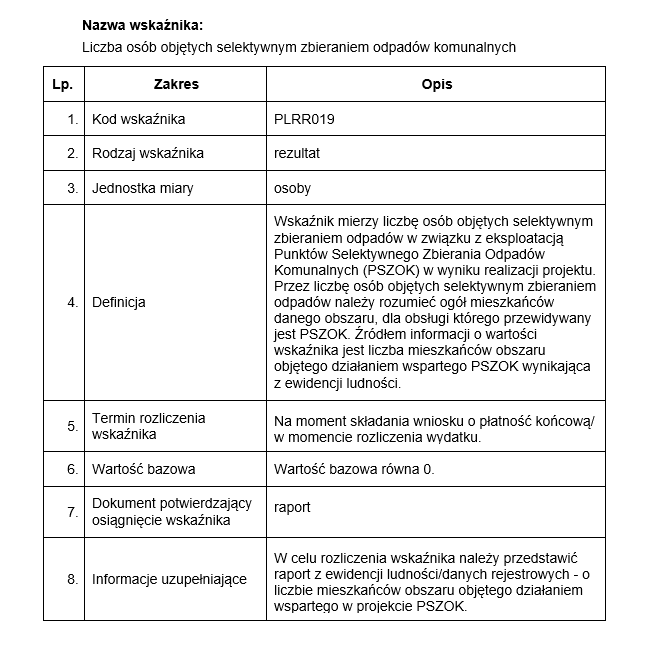 Wskaźniki rezultatu to efekty projektu, które pojawiają się w wyniku zrealizowania zakresu rzeczowego inwestycji, np. wzrost liczby osób korzystających z dofinansowanej infrastruktury. Beneficjent we wniosku o dofinansowanie określa termin osiągnięcia wskaźników rezultatu: 
1)    na moment zakończenia realizacji projektu 
lub
2)    w okresie 12 miesięcy od zakończenia jego realizacji 
- w takim przypadku beneficjent przekazuje informację o osiągniętych wartościach wskaźników rezultatu do 30 dni od wskazanej daty (rok po zakończeniu realizacji + 30 dni).
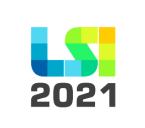 Kluczowe aspekty funkcjonowania systemu LSI2021
LSI2021 – podstawowe informacje i sposób komunikacji
Brak podpisu wniosku na etapie oceny.
Brak „warunków formalnych”
Wniosek składany tylko w LSI2021 (koniec z przesyłaniem wniosku w ePUAP).
Komunikacja ION z wnioskodawcą (np. wezwania do uzupełnienia wraz z uwagami) za pośrednictwem LSI2021
Komunikaty o „zdarzeniach LSI” przesyłane na adresy mailowe podane we wniosku o dofinansowanie.
W ePUAP korespondencja dot. kluczowych etapów oceny – informacja o negatywnej ocenie formalnej, informacja o wyborze do dofinansowania.
UWAGA! Inny sposób liczenia terminu na uzupełnienie wniosku – liczony od dnia następującego po przekazaniu wezwania do uzupełnienia.
W ePUAP – korespondencja dot. przedłużenie terminu na złożenie uzupełnionego wniosku.
28
Powiązanie Profilu z kontami użytkowników
29
Lista projektów – różne statusy dla wniosku i projektu
30
Edycja i panel z polami wniosku
31
Część B.7 Kryteria wyboru
32
Część G. Wskaźniki projektu
33
Część H. Załączniki do wniosku
34
Część I. Oświadczenia
35
PODSUMOWANIE: walidacje, podgląd PDF i złożenie wniosku
36
Wniosek skierowany do poprawy - widok wnioskodawcy
37
Wniosek skierowany do poprawy - widok wnioskodawcy
38
Automatyczna informacja mailowa o zwróceniu wniosku do poprawyadres mail: A.1.2 Dane teleadresowe podmiotu
39
Wniosek o dofinansowanie w Systemie LSI2021 - funkcjonowanie systemu i proces oceny
https://lsi2021.slaskie.pl 
https://funduszeue.slaskie.pl/dokument/regulamin_uzytkownika_lsi_2021 
https://funduszeue.slaskie.pl/czytaj/tworzenie_profilu_lsi_2021
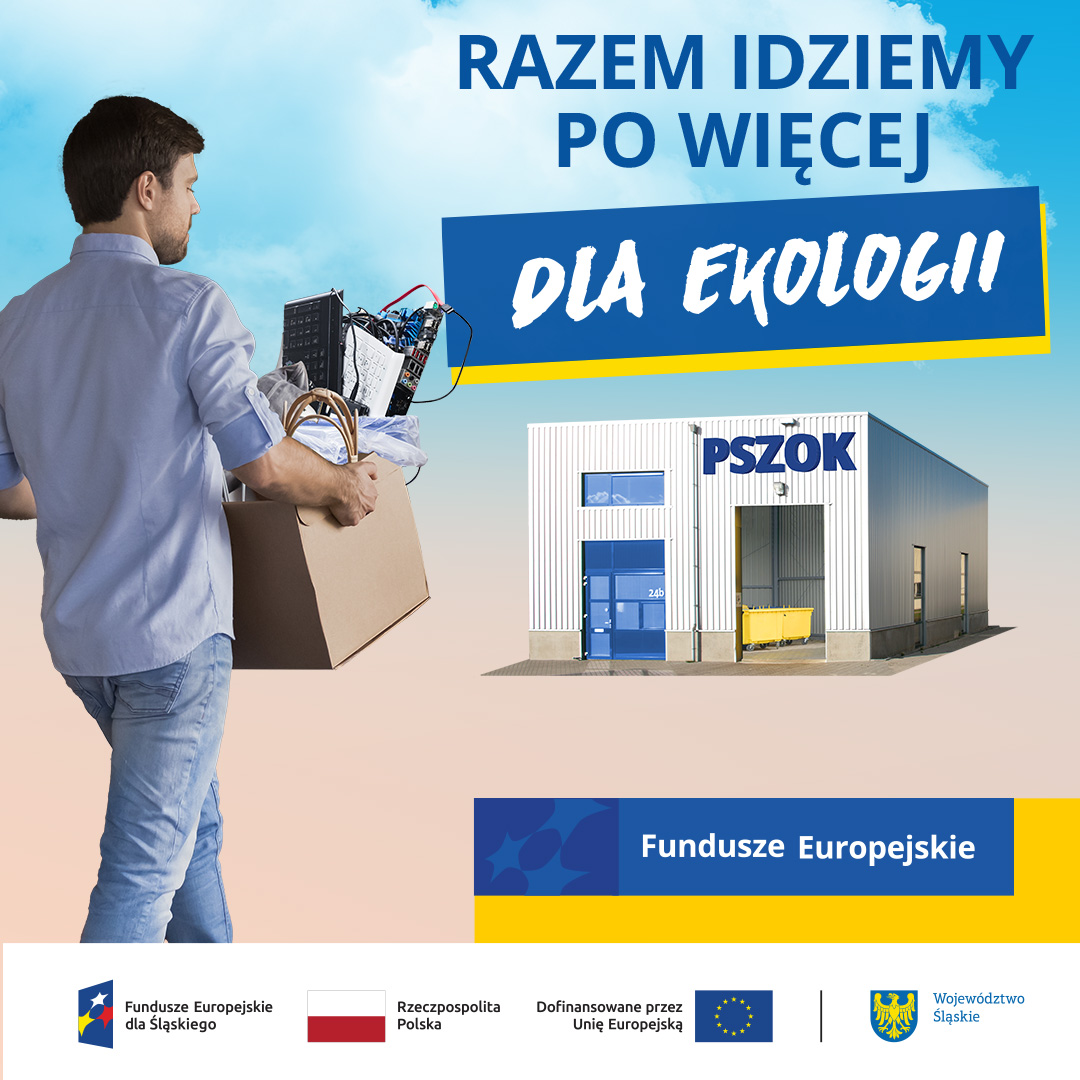 DZIĘKUJEMY ZA UWAGĘ


Pracownicy Referatu Oceny Projektów 2
Departament Europejskiego Funduszu Rozwoju Regionalnego
Urząd Marszałkowski Województwa Śląskiego

srodowisko_fr@slaskie.pl
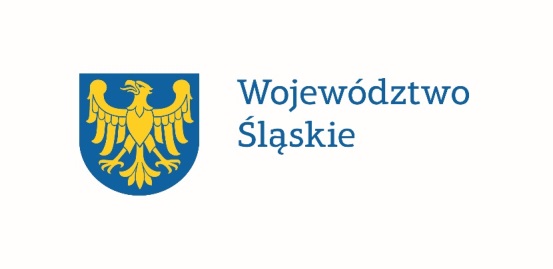 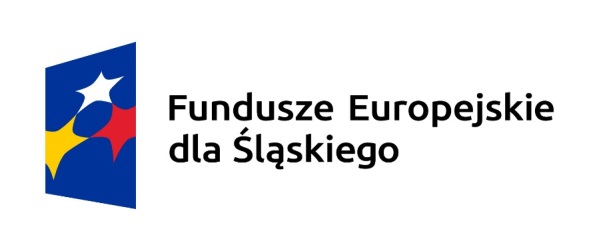 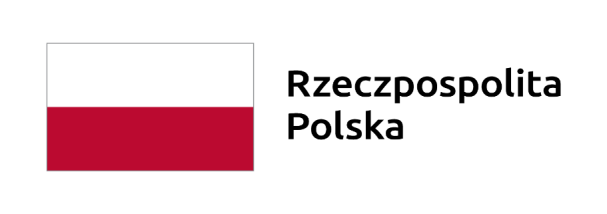 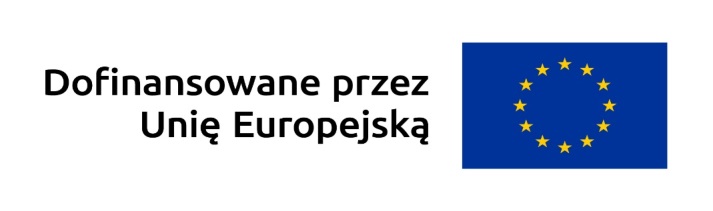